Employment Opportunities in Community Health Education
MPH Director: Dr. Lynn Carson, email: lcarson@wcupa.eduMPH Community Health Track Coordinator: Dr. Debra Bill, email: dbill@wcupa.edu
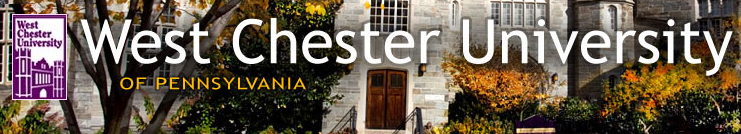 Video about Health Education Specialists
Health Education Specialists: Promoting a Healthy World http://www.youtube.com/watch?v=ErBECLCWNOk
    Produced by SOPHE, Dec 22, 2010, 2:30min
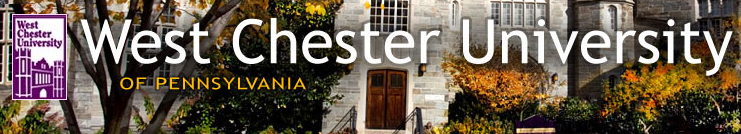 Fact Sheet – Careers in Community Health Education
The SOPHE factsheet link below describes:
http://www.sophe.org/sophe/pdf/what_is_a_health_educator.pdf
What is a health educator?
What do health educators do?
Where do health educators work?
Job outlook
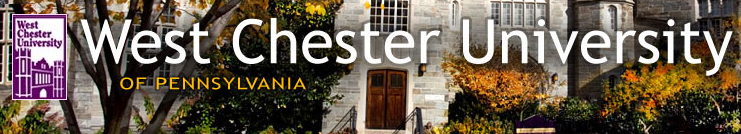 Fact Sheets – Careers in Community Health Education
The Occupational Outlook Handbook, 2014-15, US Department of Labor, Bureau of Labor Statistics link describes: 
http://www.bls.gov/ooh/community-and-social-service/health-educators.htm
Nature of the work of health educators
Training, certification, and advancement
Employment/ job outlook/ earnings
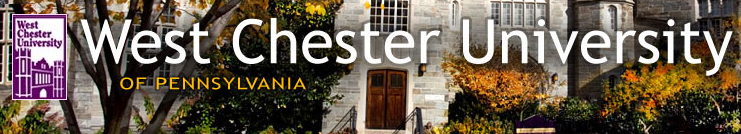 Book - Careers in Public Health
Seltzer, B. (2011). 101 Careers in Public Health. New York: Springer Pub.
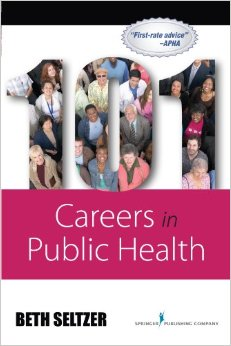 Source of Information about Health Educators
SOPHE – Society of Public Health Educators:
http://www.sophe.org/default.cfm
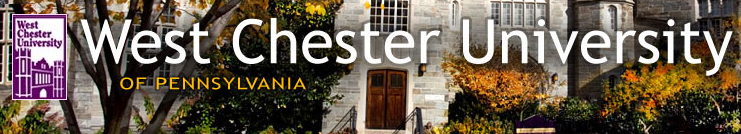 Sources of Information about Health Educators
National Commission for Health Education Credentialing, Inc.
Information on the CHES, MCHES exam/ certification:
http://www.nchec.org/overview
Book recommended for CHES preparation:
http://www.nchec.org/ches-studying-for-exams 
West Chester University is a testing site for the CHES exam
WCU school code is PA19383
 Dates/ Scheduling CHES Exam: 
http://www.nchec.org/ches-schedule-and-fees
April 23, 2016
October 15, 2016
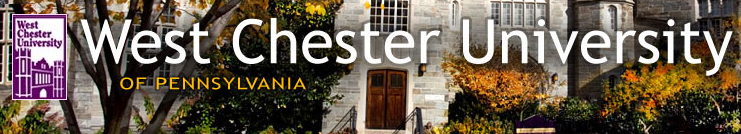